Value Adding
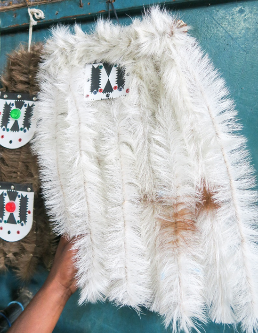 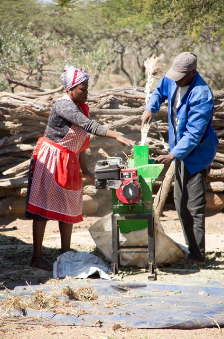 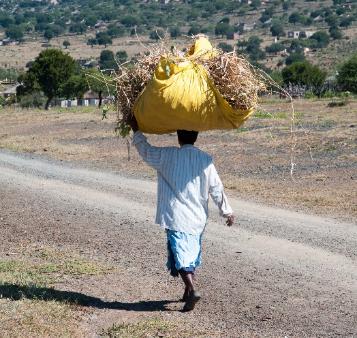 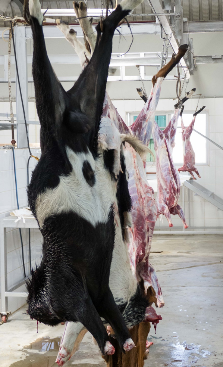 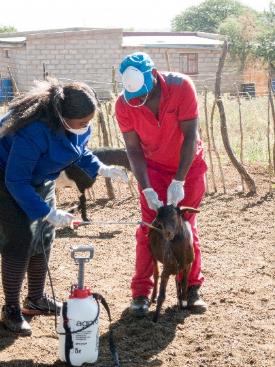 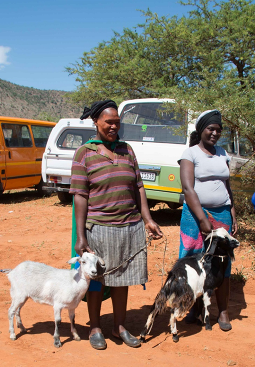 Microbusiness Module 3 of 3
Value AddingMRDP and Heifer
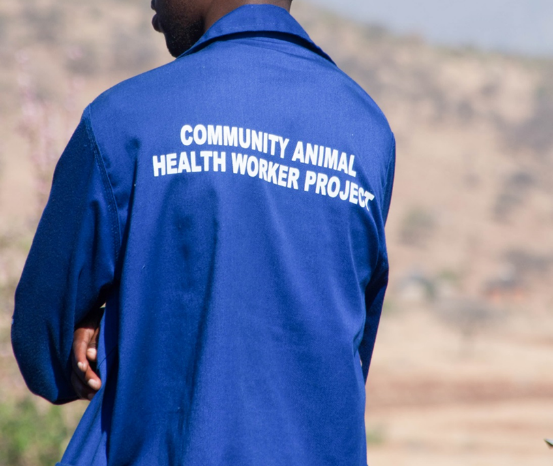 References for this module are taken from MRDP Heifer document on CAHW best practice this product is available for free download from www.mdukatshani.com and www.heifer.org.za
Value adding options for CAHWs
Paravet
Energy blocks 
Stover collection 
Stover processing 
Leather tanning 
Crafts 
Traditional attire 
Auctions and sales 
Cold chain 
Agrihubs 
Planting for winter feeds 
Making feeding and production systems
Meat products
1.CAHW
[Speaker Notes: What is this person doing 
Is he being paid for this do you think 
Is his work helping people in the area 
Do you have people like this in your area]
CAHW
Concept – young people trained to help farmers by providing basic animal health support to increase herd productivity in exchange for payment. A vet kit given as a start up grant.

Examples – at every dip tank there are young people who help with livestock
2. Energy Blocks
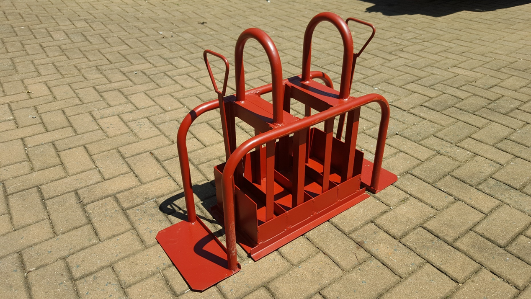 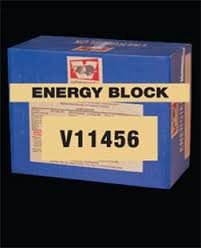 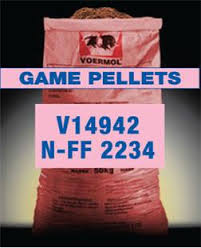 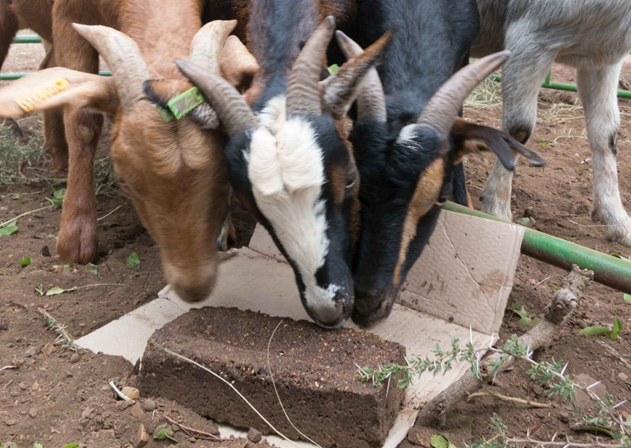 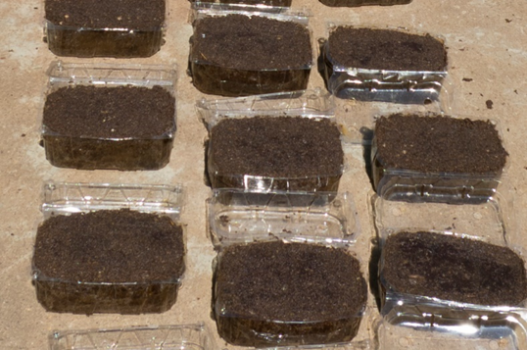 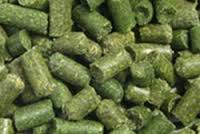 [Speaker Notes: Have you seen products on the left for  goats 
What do they do for goats
What do you think the difficulties are with them (pricing, size, availability)
The products on the right have you seen them and how are they made and what have you done with them]
Blocks
Concept – mix own blocks of relevant sizing and local availability and palatable pricing to sell to farmers to improve productivity 
Examples – making with brick maker or plastic mould selling at R10 each generating minimum R300 profit per mix
3. Stover collection
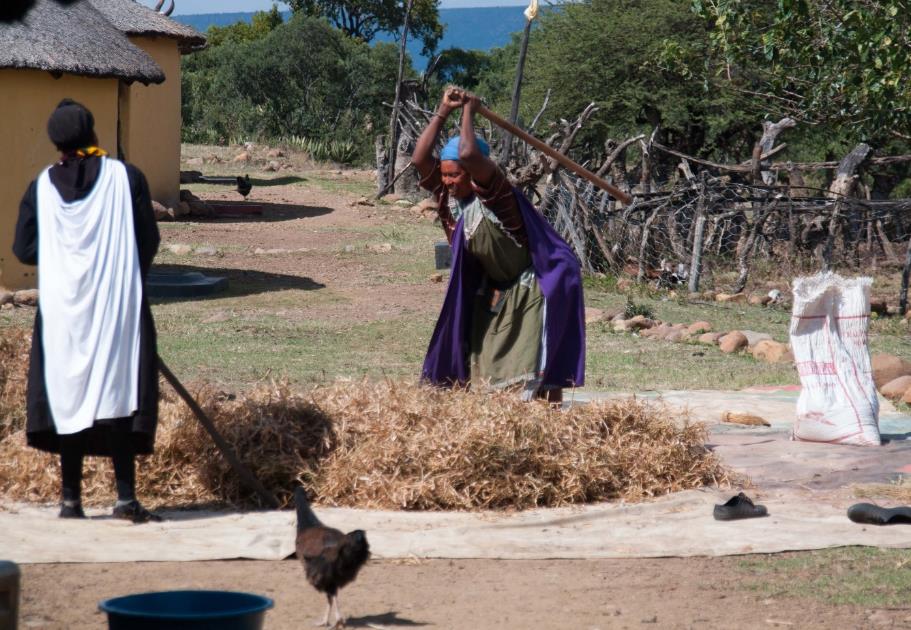 [Speaker Notes: Ask audience if they recognise this –What is happening?
Do they see this at home?
What happens to the stover at home area?
Is this stover worth anything currently?]
Stover collection
Concept – CAHW collect stover from farmers in their area and store it appropriately then process it in winter and sell it as animal feed.
4. Stover processing
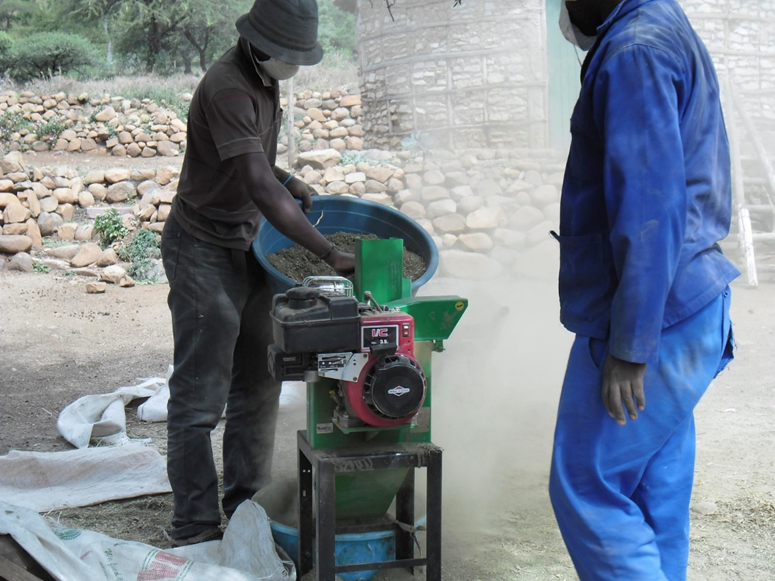 Stover processing
Concept – CAHW have a hammer mill that they charge farmers to process their stored stover.
5. Leather tanning
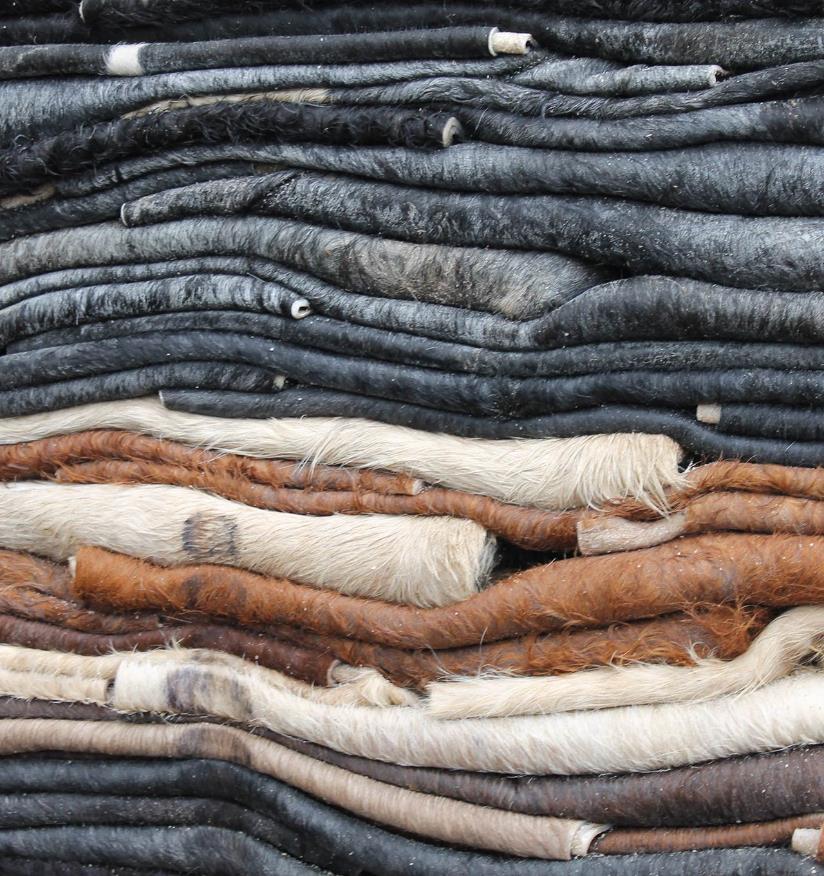 [Speaker Notes: What do people do with skins in your area
Do they get value out of them 
If they were tanned would they be more valueable]
Leather tanning
Concept – CAHW buy skins from farmers and through processing them into tanned leather products create value and make a profit
6. Crafts
[Speaker Notes: Do you have any leather products 
Could any of these be made with local products 
Are there any things made from leather you think could be sold as new ideas]
Crafts
Concept –locally made products using local and unique skills and designs  for tourist industry or passing trade
7. Traditional attire
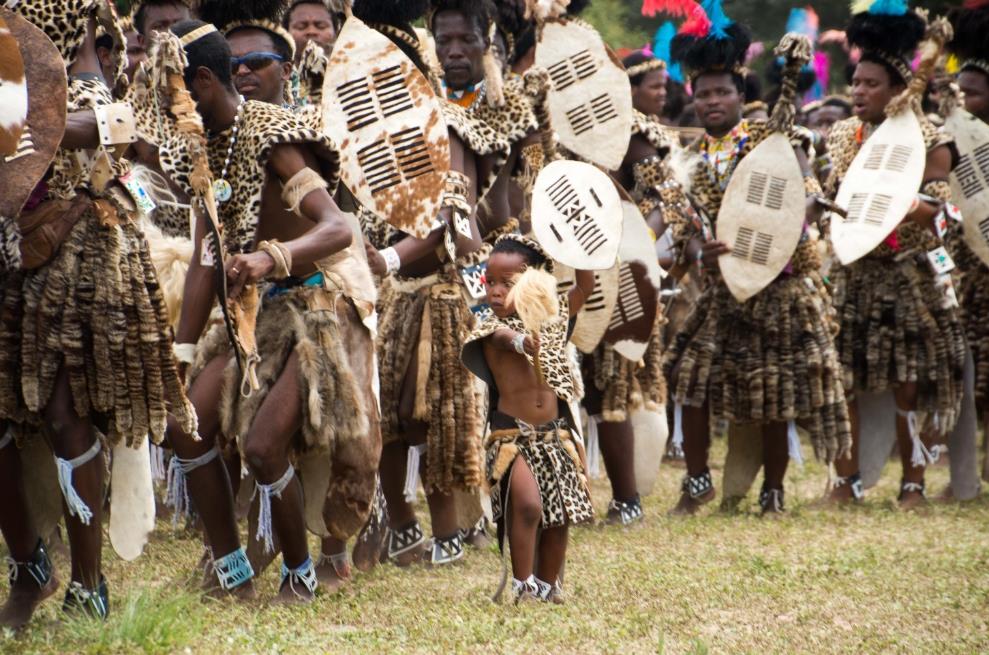 [Speaker Notes: Do you recognise these products 
Do any of you family own any of them 
Are they cheap or easy to acquire]
Traditional attire
Concept- There is a growing pride in traditional roots and traditionalist churches. This has grown the market for high value high cost products sold to local people in KZN
8. Auctions and sales
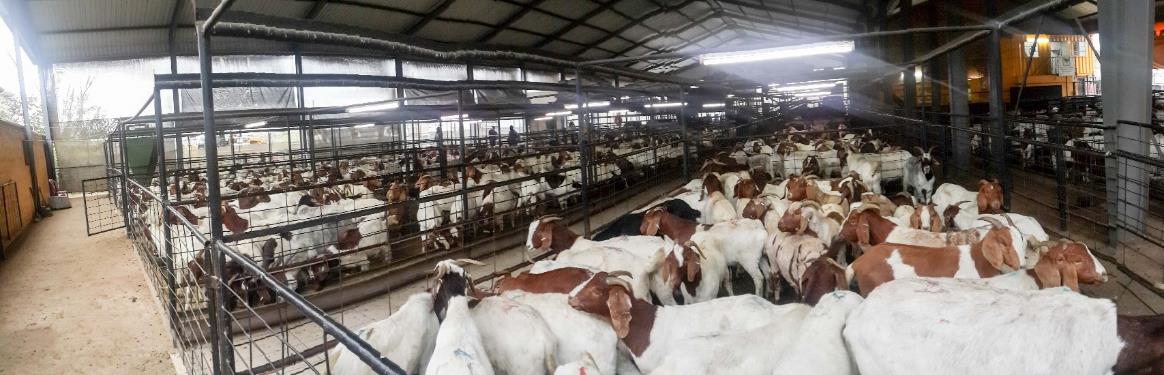 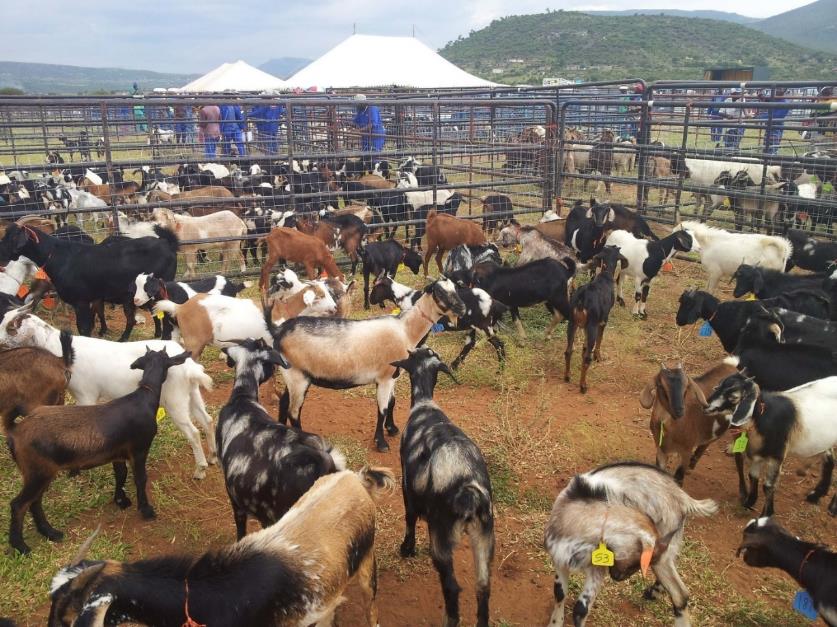 [Speaker Notes: How are goats sold in your area 
Do you ever see or hear of formal sales 
Is this current sales system sufficient 
Are there problems with current sales system 
What do you think could be done 
What are the possible dangers of these bigger better sales systems]
Auctions and sales
Concept – the sales of goats gets optimised through regular rural sales with oversite and supervision by police and livestock associations. Large public auctions bi-annualy changes farmers and public opinions about sales systems
9. Cold chains
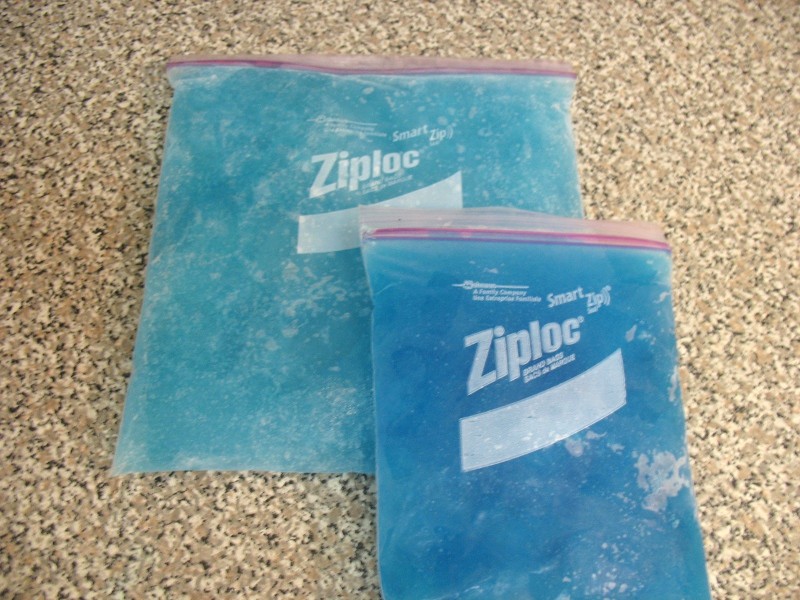 [Speaker Notes: What are these 
Do you have them available locally where you from 
Would they help]
Cold chains
Concept – the lack of cold chains in rural villages hinder farmers ability to treat their livestock. A CAHW would be supported in having cold chain support equipment so they could use this to store and sell vet supplies.
10. Agrihubs
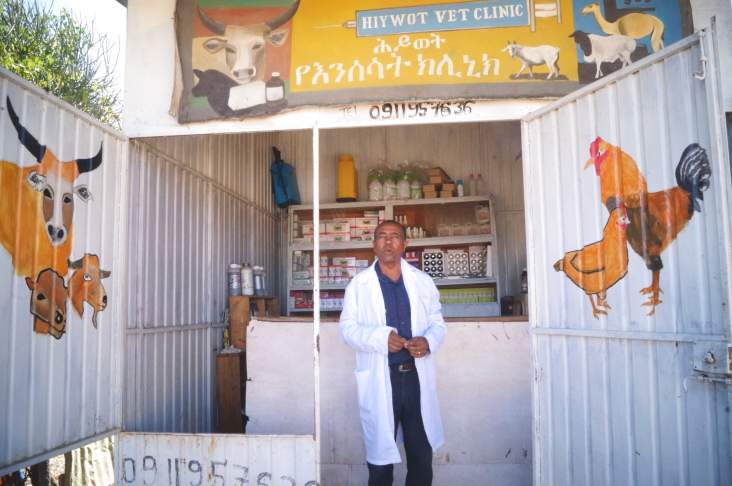 [Speaker Notes: Are there shops that sell and buy agricultural produce in your area 
Are they supported by local farmers 
Are there changes needed in there models or systems]
Agrihubs
Concept- a co operative type market – owned and managed by a collective of farmers to both sell agricultural related products and buy to sell on products from farmers in the group. There may a pricing system that makes it worth being a member of the owning body
11. Planting winter feeds
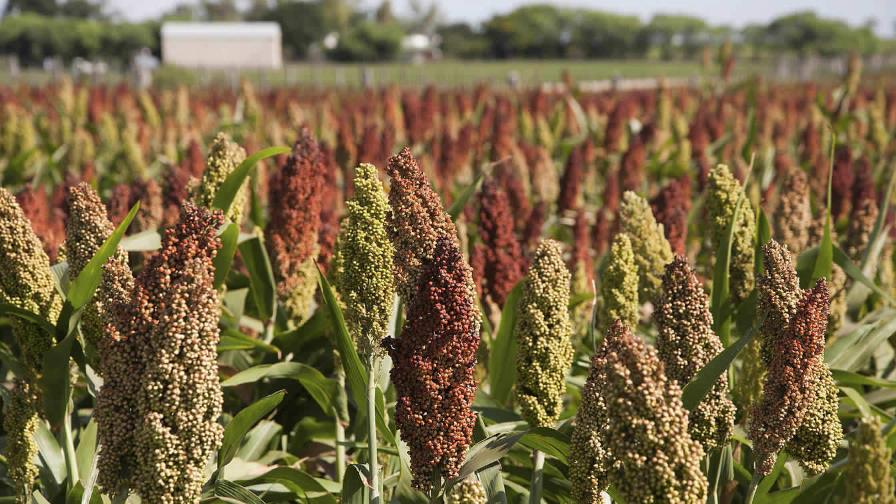 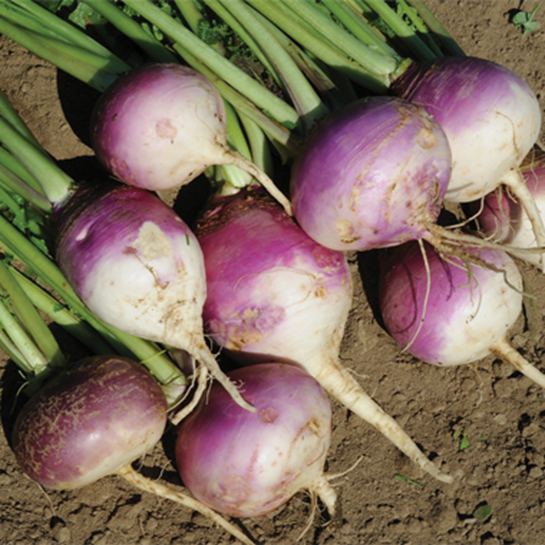 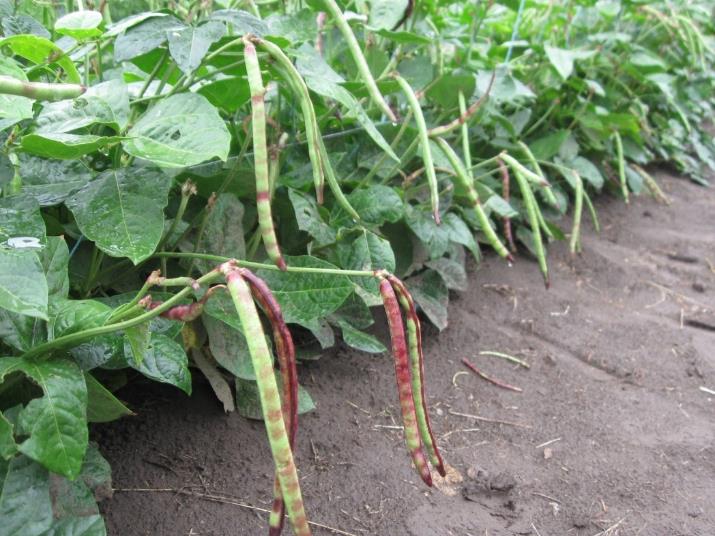 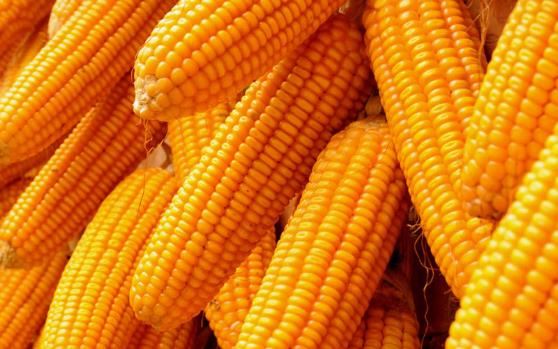 [Speaker Notes: Have you seen these before 
Do you have garden or farming areas in your home area protected from livestock 
Do farmers currently plant foods to feed the livestock]
Planting winter feed
Concept –CAHW get a plot or field in the local growing area and plant food specially for feeding to livestock in the winter often with some processing involved
12. Making feeding and production systems
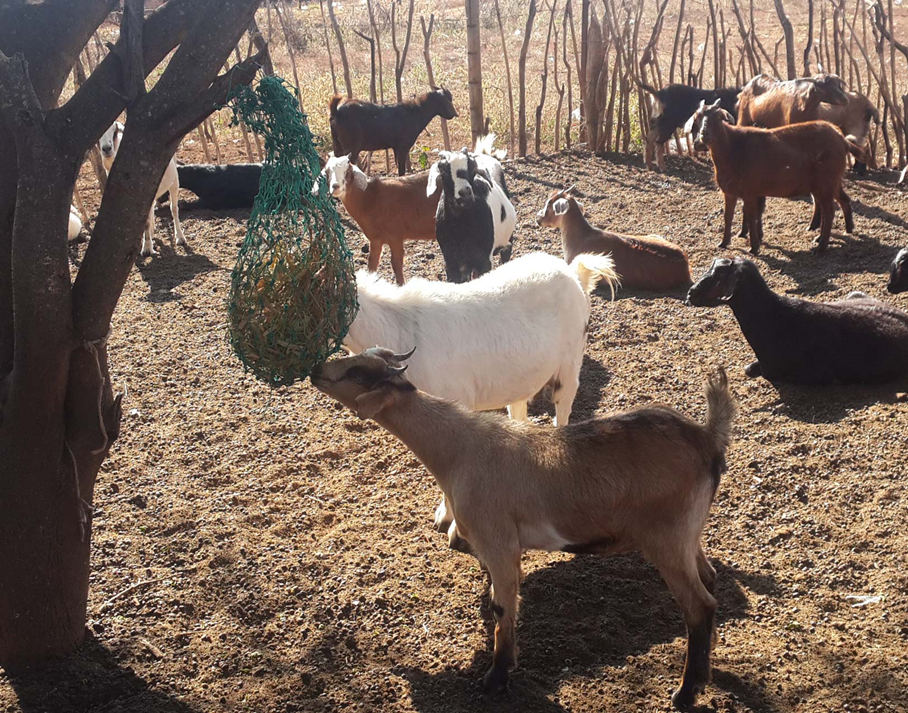 [Speaker Notes: How do you feed goats in your area 
Is it a useful system 
Does it cause a waste of food]
Making feeding and production systems
Concept –CAHW make and sell items like feeding systems or restraining systems to farmers with animals and create a small business from this 

Chicken nests sold at pension days – nets for feeding
13. Meat products
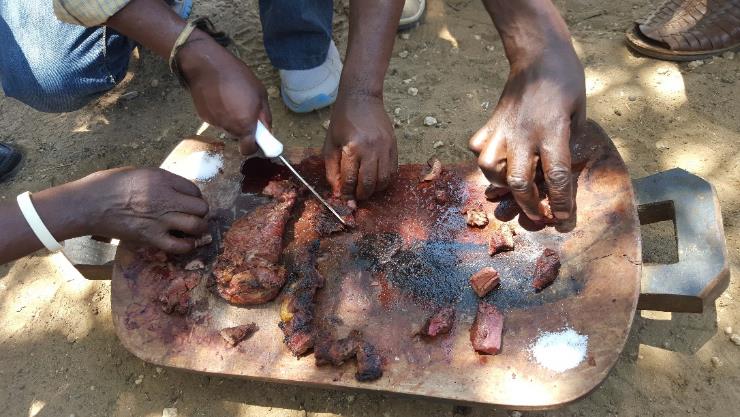 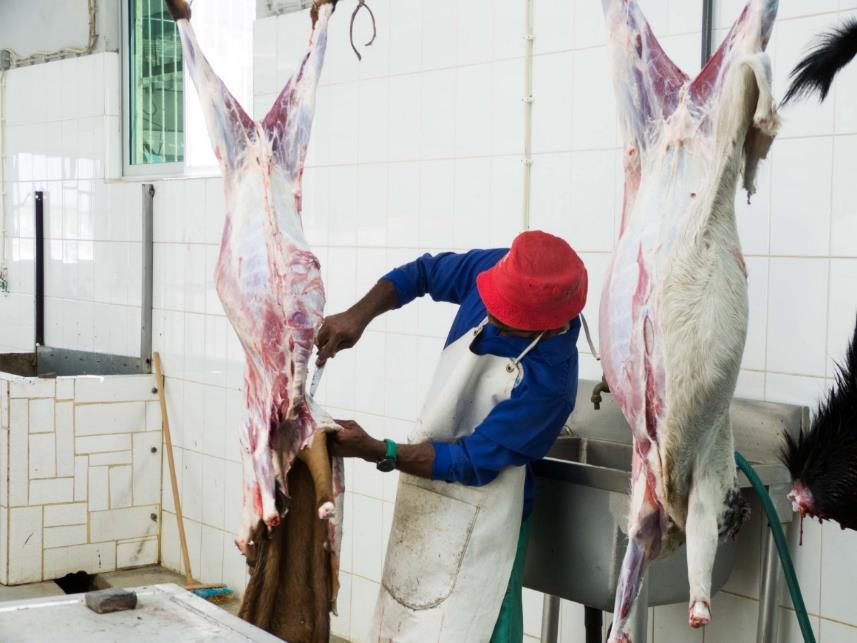 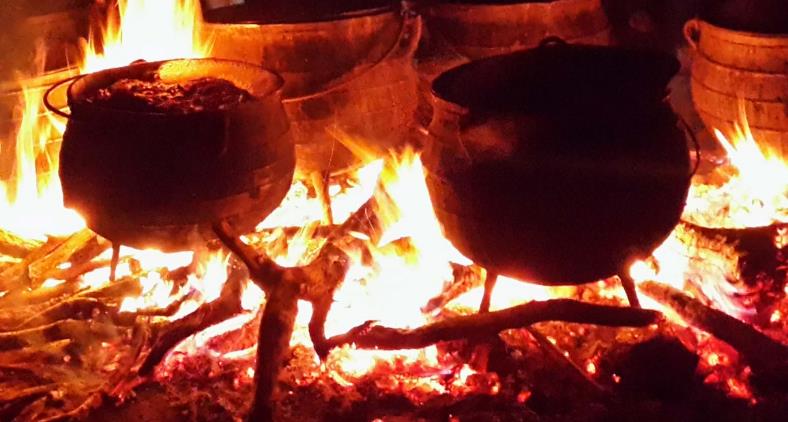 [Speaker Notes: Is there anyone here who has never eaten goat 
How is goat cooked and eaten in your area
Have you ever seen goat meat sold 
Would you buy it]
Meat products
Concept – meat processing is started while campaigns to change perceptions with  the public to appreciate the possibilities there are in goat dishes. Consider goat meat production for urban areas which have a much bigger central African population.